Maths
10.03.2023
1)	3.124			2.124		


2)	5.348			5.389	


3)	965			987


4)	1000			999
<
<
>
1) 


2)


3)


4)
1) 


2)


3)


4)
Video link
Y5 Spring Block 3 TS9 Order and compare any decimals with up to 3 decimal places on Vimeo
Year 5 –Decimals and Percentages
LT: To read, write, order and compare numbers with up to 3 decimal places. To solve problems involving numbers up to 3 decimal places.
[Speaker Notes: Molly Lesson – Year 5]
Which number is greater?
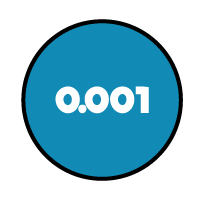 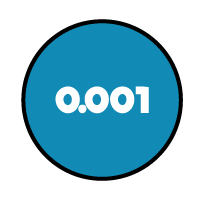 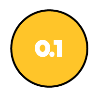 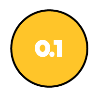 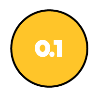 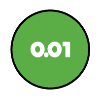 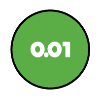 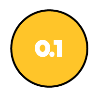 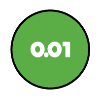 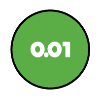 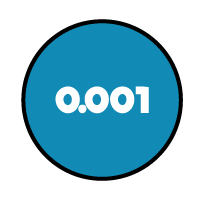 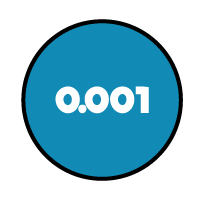 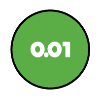 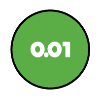 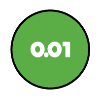 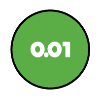 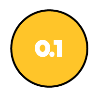 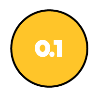 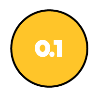 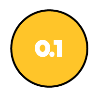 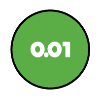 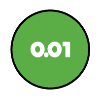 0.441
0.463
First, I need to look at the ______ column.
tenths
If the digits in the tenths column are the same, I need to look at the __________ column.
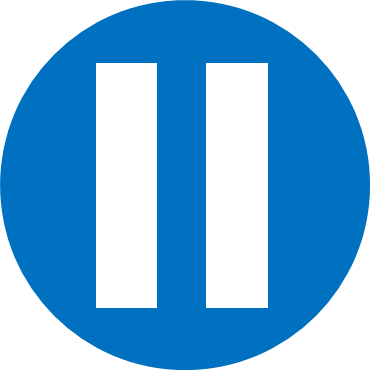 Have a think
hundredths
The place value charts show the numbers 0.32 and 0.302
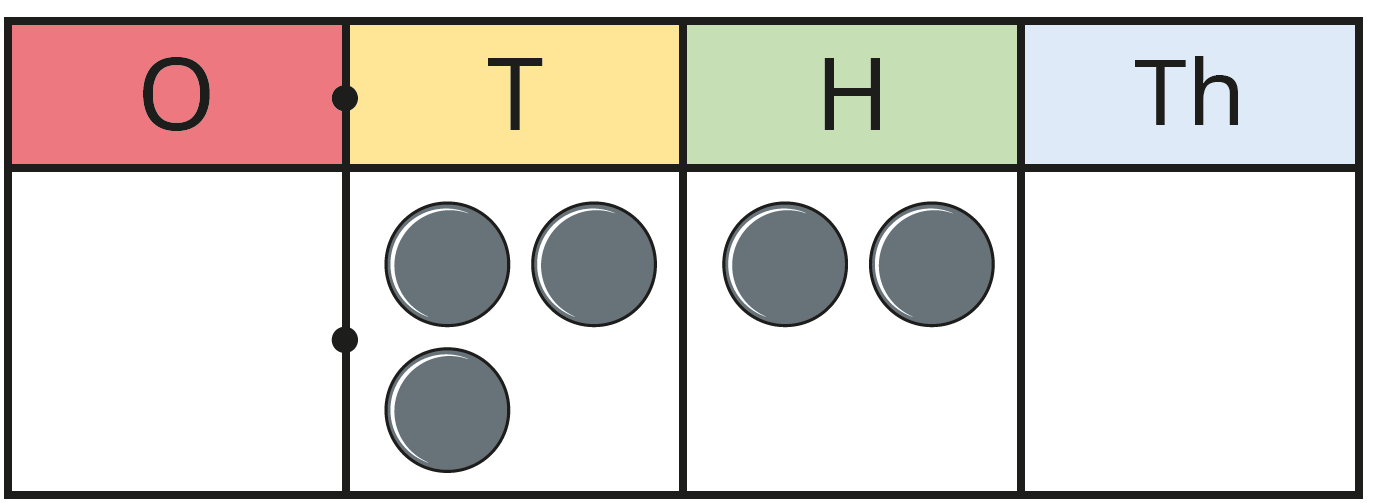 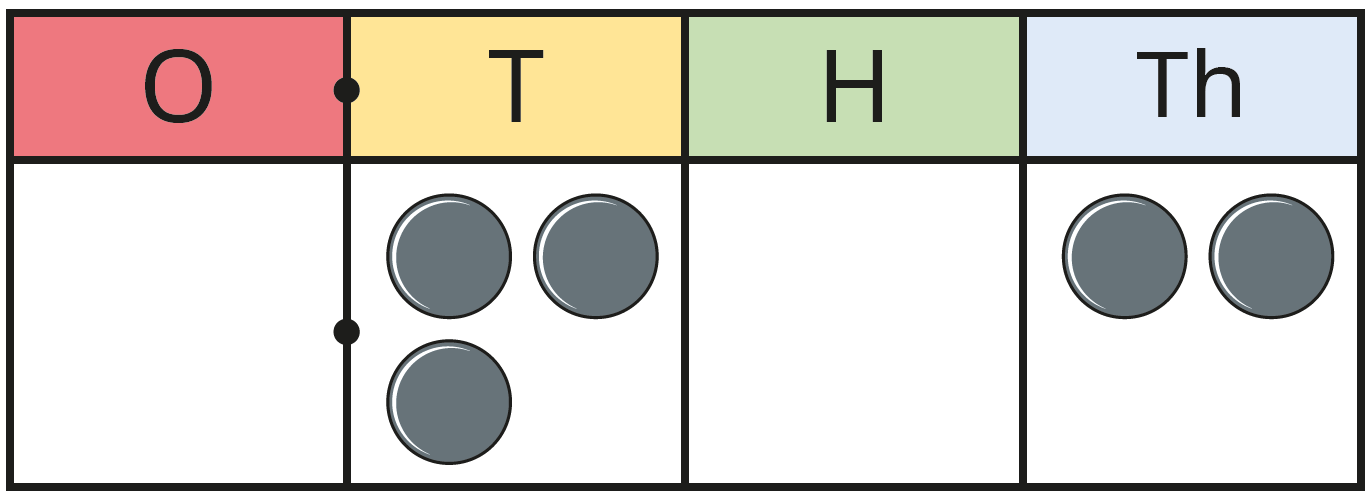 What is the same?
What is different?
Which number is greater? How do you know?
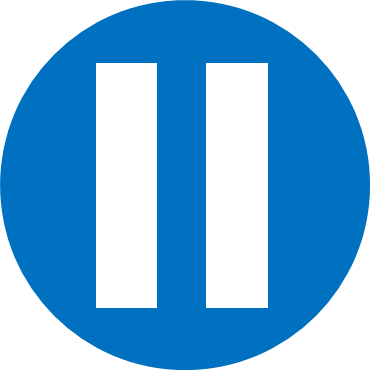 Have a think
Which number is greater?
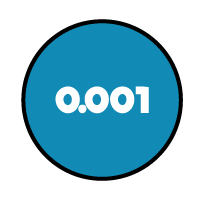 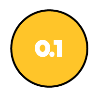 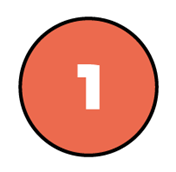 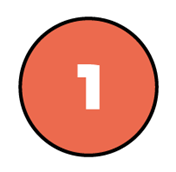 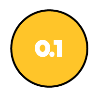 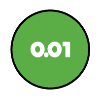 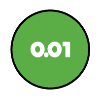 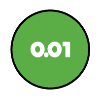 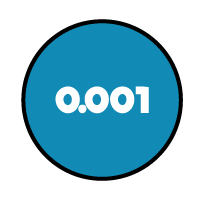 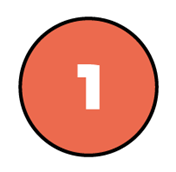 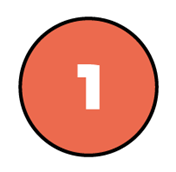 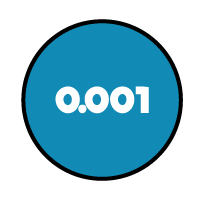 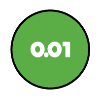 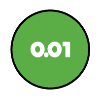 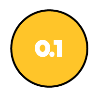 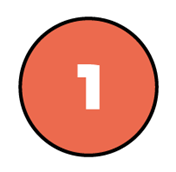 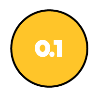 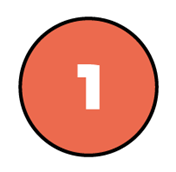 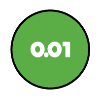 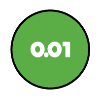 3.41
3.063
First, I need to look at the ______ column.
ones
If the digits in the ones column are the same, I need to look at the ______column.
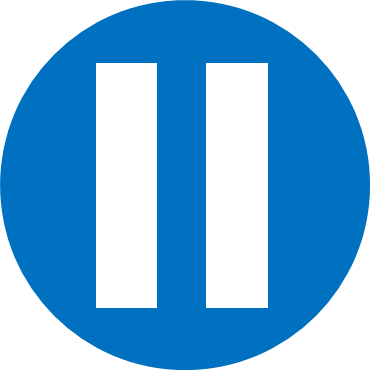 Have a think
tenths
13 is greater than 2 so the bottom number is greater.
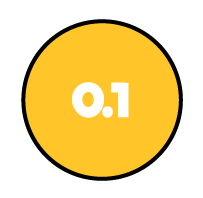 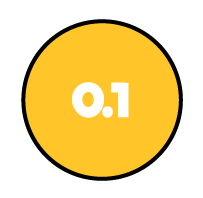 2
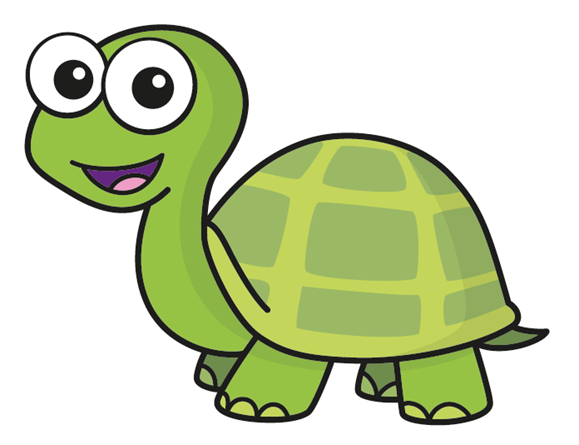 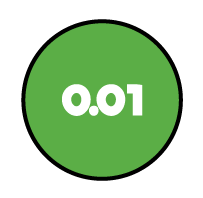 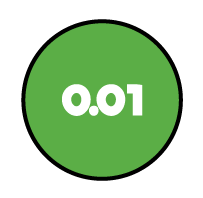 0.2 	      0.13
>
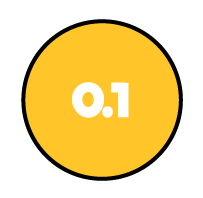 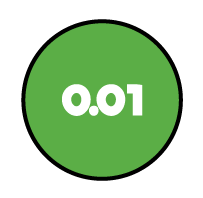 Is Tiny correct?
3
1
>
2.7				2.55
2.70		                  2.55
>
5.712			5.7
5.712			5.700
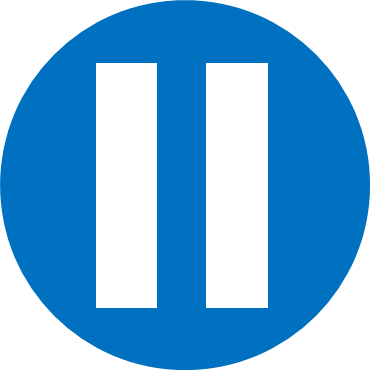 Have a think
How do you know which number is greater?
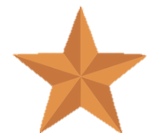 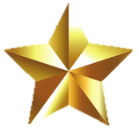 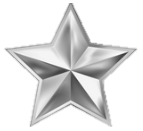 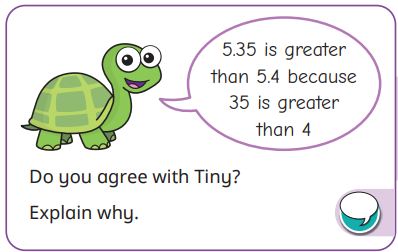 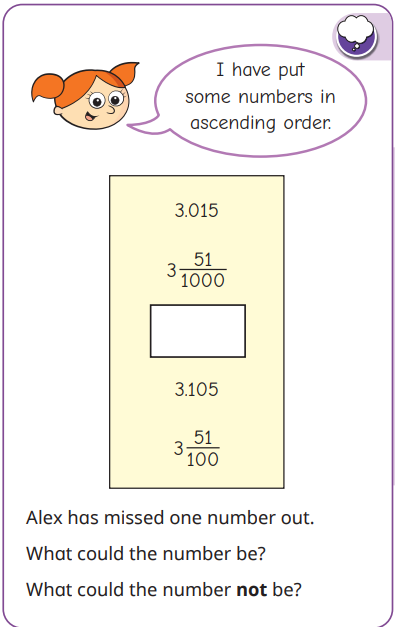 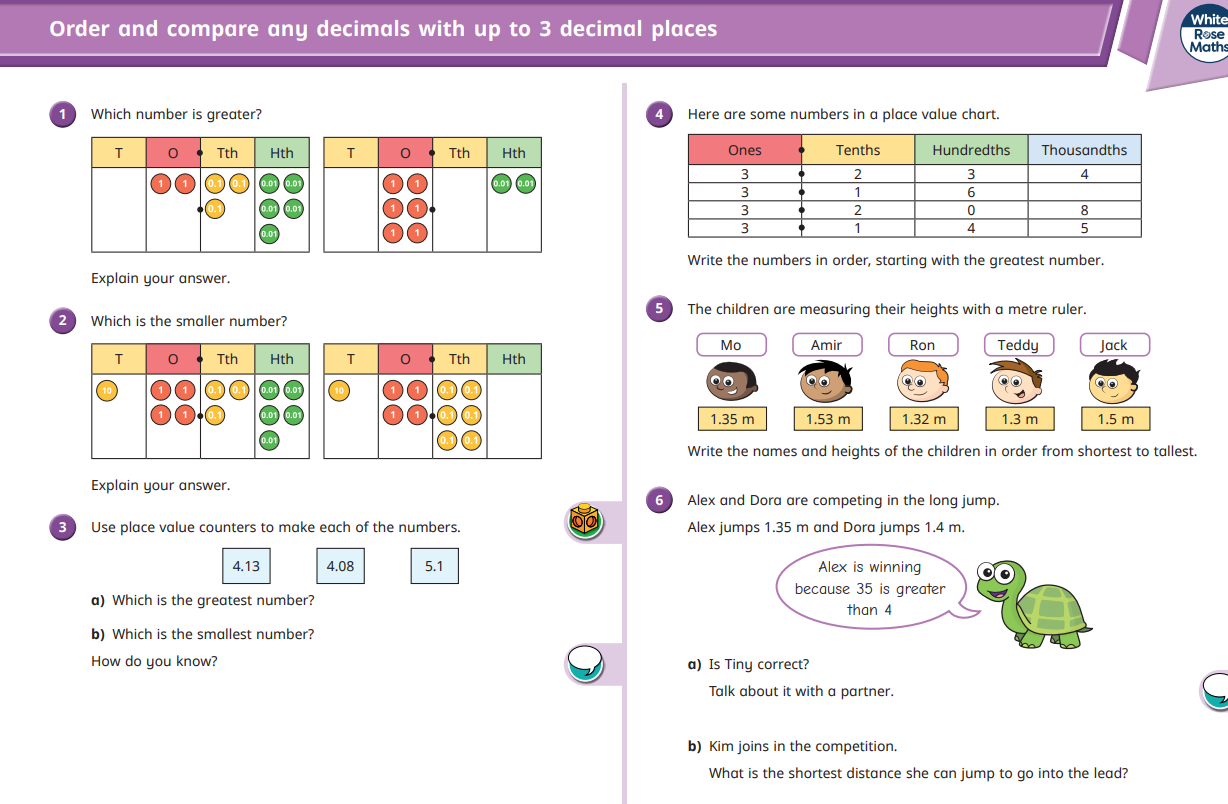 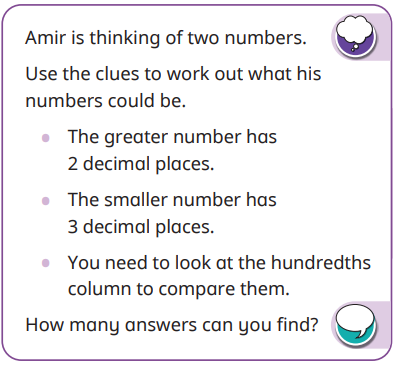 [Speaker Notes: Year 5]
Video link
Year 6 Spring Block 2 TS1 1-step function machines on Vimeo
Year 6 – Algebra    
LT: To use simple formulae.
To generate and describe linear number sequences.
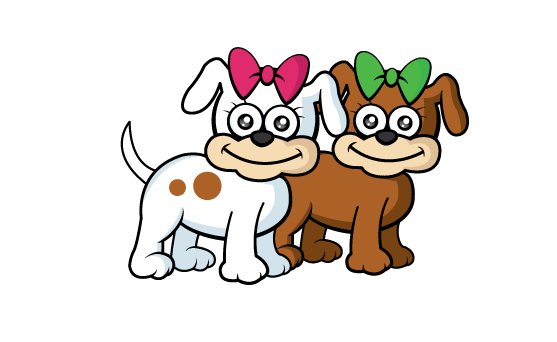 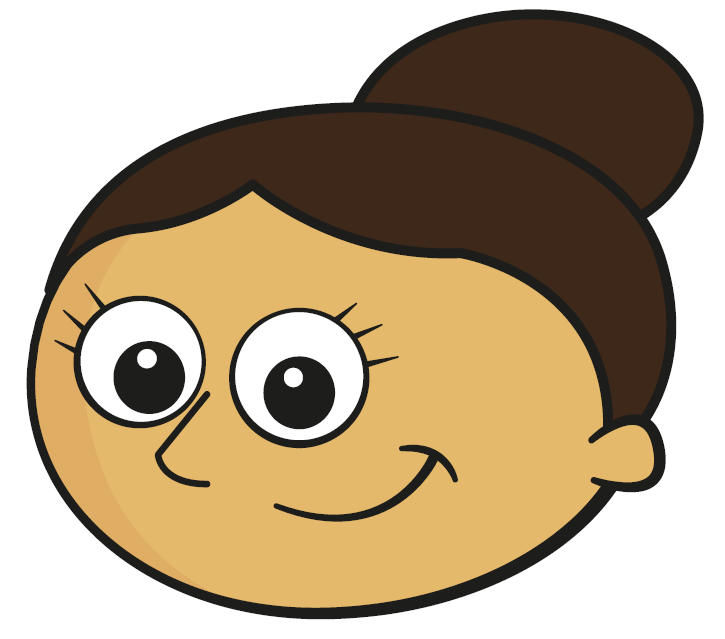 Dora is completing the table.
She’s trying to find a rule to help her find the number of legs 60 dogs would have altogether.
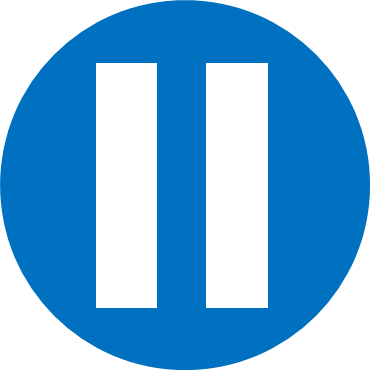 Have a think
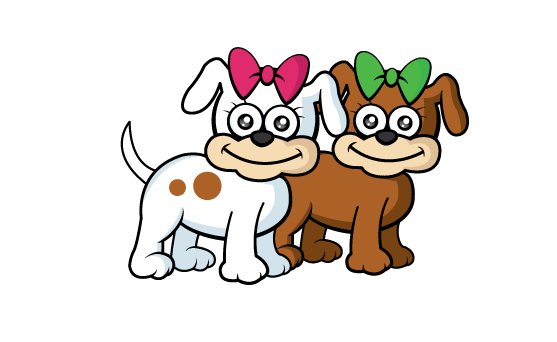 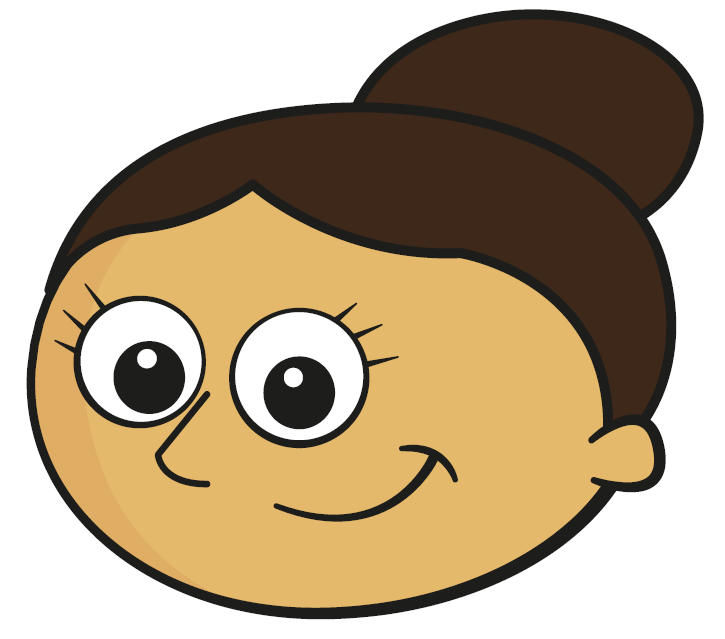 Dora is completing the table.
She’s trying to find a rule to help her find the number of legs 60 dogs would have altogether.
4
8
12
16
20
24
40
240
Output
Input
5
?
30
27
?
?
46
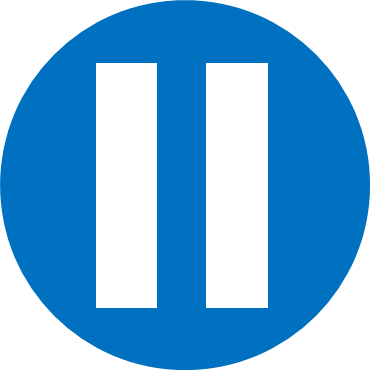 Have a think
Output
Input
5
30
27
?
36
?
49
46
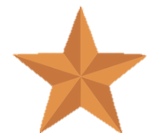 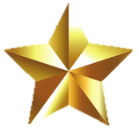 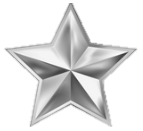 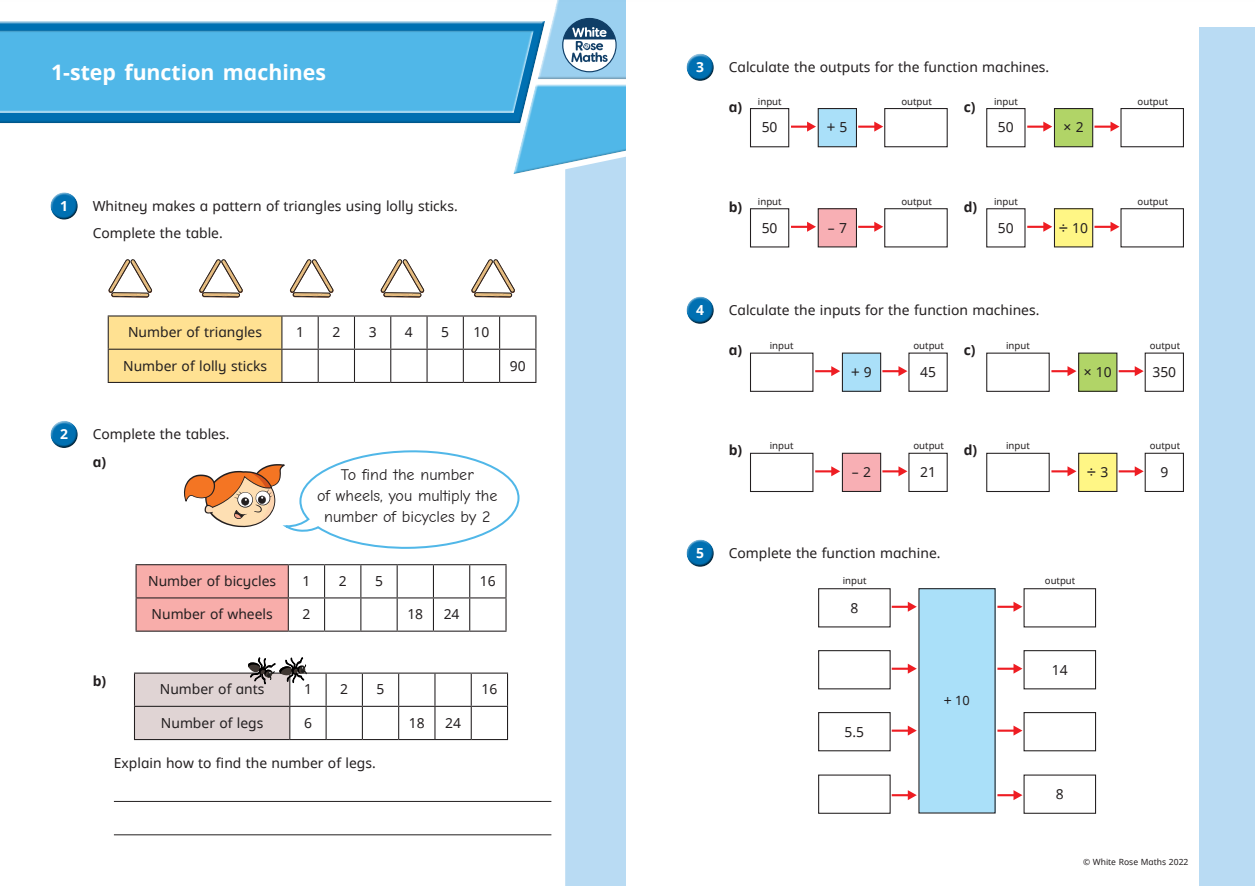 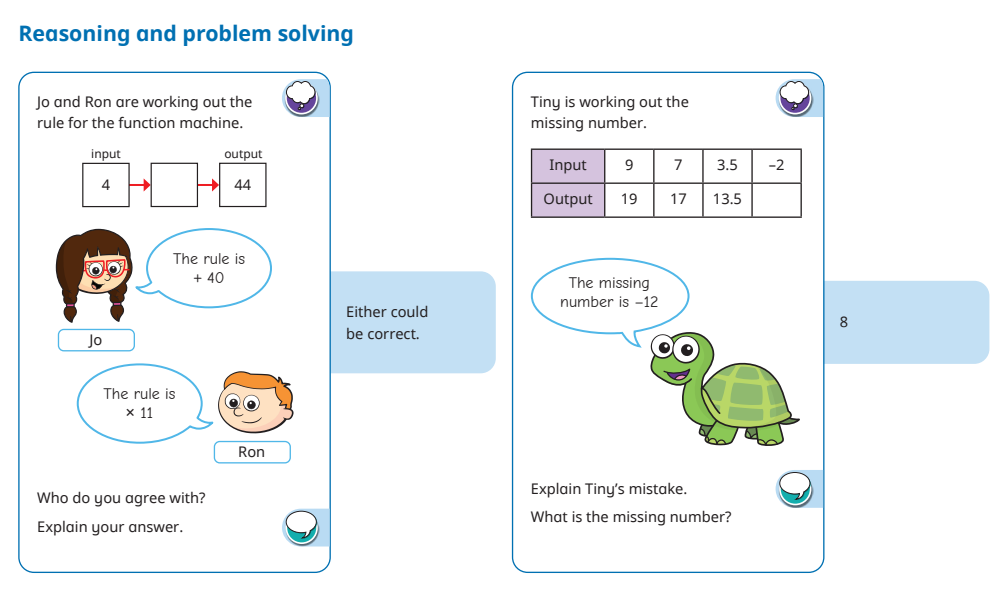 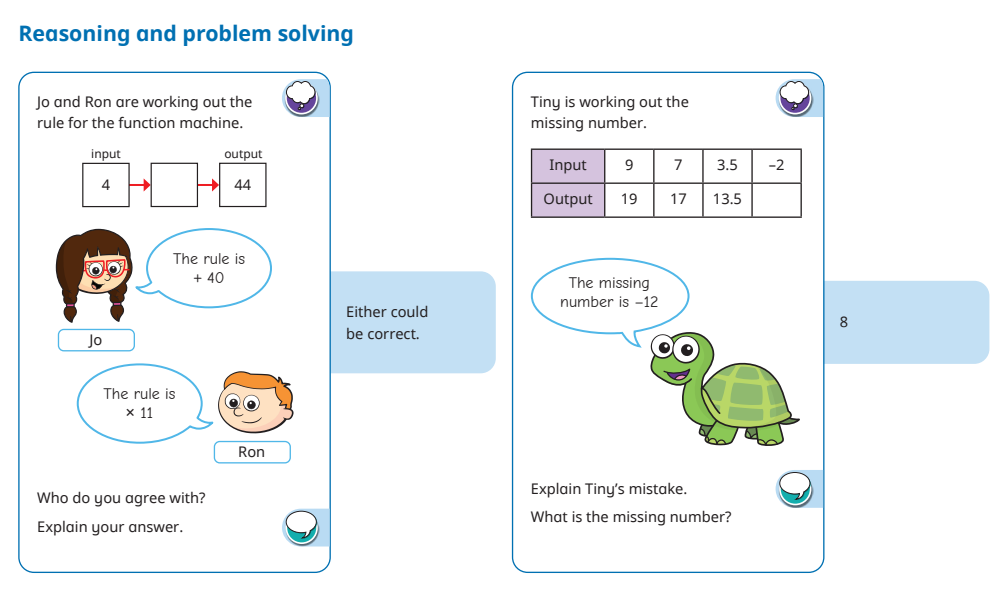 [Speaker Notes: Year 6]
Self-Reflection

How did we get on today?
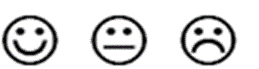